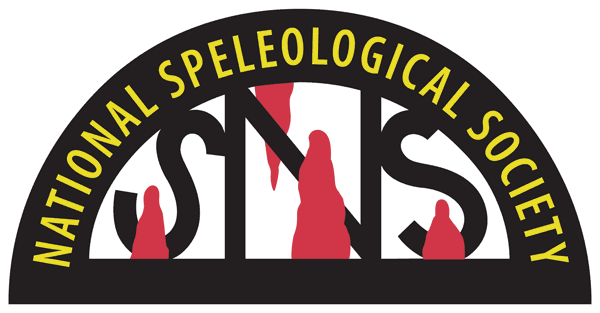 White Nose Syndrome Decontamination Tips and TricksNSS Convention 2016Jennifer Foote, NSS WNS Liaison
Special thanks to Rickard Toomey and Knutt Peterson
USFWS New Decon Policy issued in April 2016
https://www.whitenosesyndrome.org/topics/decontamination
It may be updated again. 
7 pages: Intro, purpose, product use, trip  planning/organization, procedures for decontamination, equipment and activity specific recommendations
Reading it is good, but just knowing the basics is okay…
WHY- Fungus persists in the environment
Fungus sometimes detected 3 years before visible signs present/mass mortality. 
Cave/mine soils are a reservoir for the fungus and bats seem to pick it up again in fall from the infected roosts.  
Cave gear can pick up the fungus even without bats present and theoretically be a method of transport.
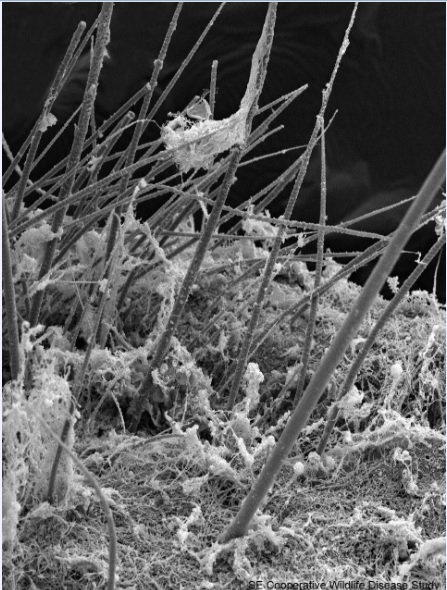 Insert photo fungus
It is still unknown where it came from and HOW it got here.
50% of approximately 250 caves sampled in Europe were positive for the fungus. Some caves may remain an uninfected refuge in a “saturated” area.
Rates of detection from substrate vary, especially without bats present.  So even if a cave has been tested, it might be positive. 
European version has two mating types, so far North American version is clonal.  Don’t want to mix these regional types.
Cavers Care
Risk management includes controlling what we can, and there is not much we can do.
The policy is: no movement of potentially infected gear from an infected area to a clean one. EVEN if DECONTAMINATED.
When do you have to decon?
Policies vary
In general, should decontaminate between each cave/management area.  
Depends on cave manager. Some agencies group caves for ease of decontamination purposes.
Even in saturated areas, we need to clean our gear for other future pathogens and other biota.
Where
Basics= don’t bring potentially infected gear to a clean place.
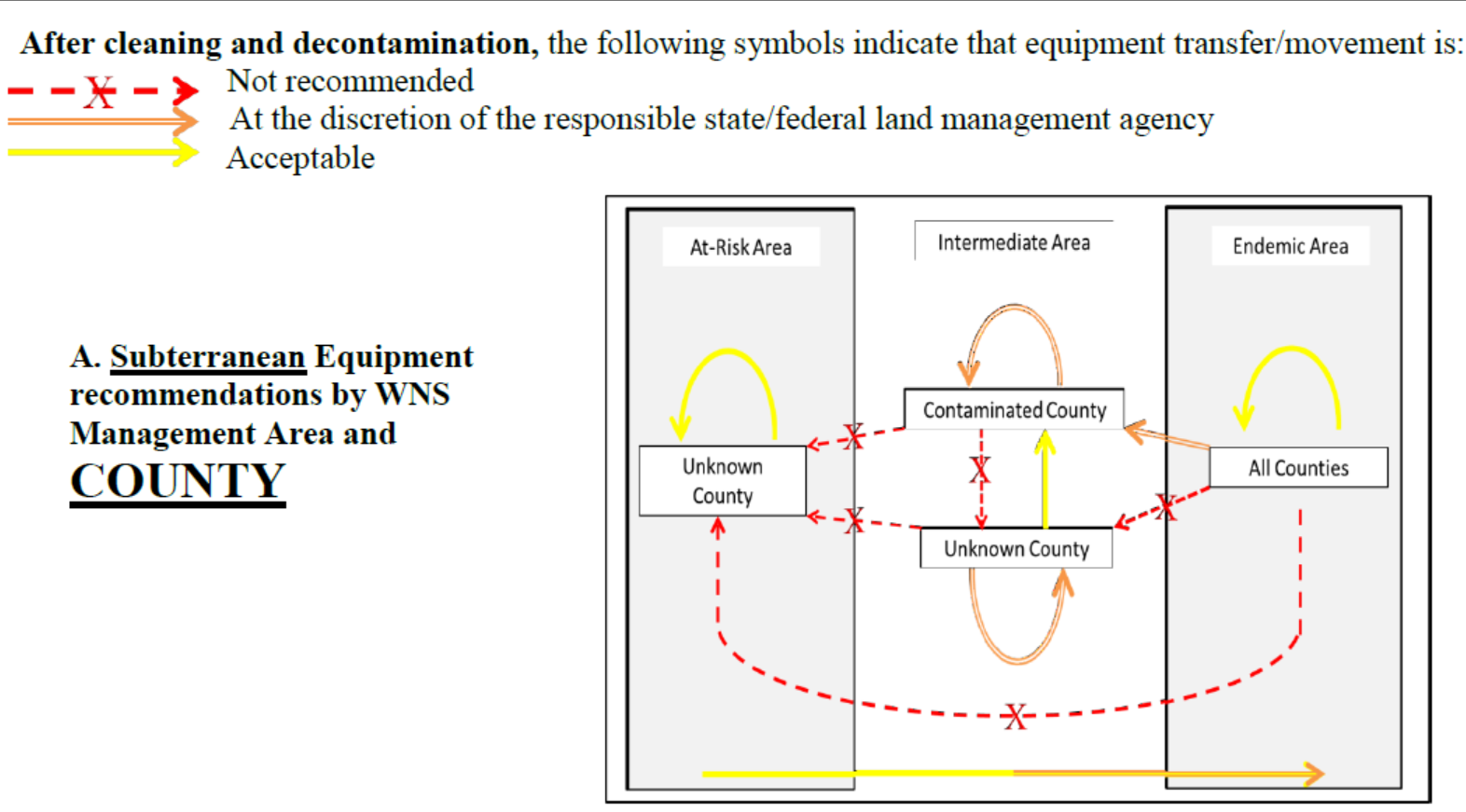 [Speaker Notes: For WNS = 3 zones: endemic/infected, intermediate, and at-risk/clean. 
Goal: reduce the risk of human assisted spread]
Just clean your gear!
and 
 Don’t transport gear out of region!
HOW
#1 preferred method - keep designated gear for a cave/area and no decon is needed

#2 preferred method is hot water

#3 method- chemicals
Planning
Pretrip –minimize gear, bag emergency gear so it stays “sealed” and doesn’t need decon.
Plan how to containerize gear when get out.  Have the trashbag/box, clean clothes and wipes near the door of the car.
If having several sets of gear is not possible for individuals, consider grottos or projects purchasing dedicated loaner gear.
131 for 20
After containment and mud removal !
60% ethanol (120 proof)
Ethanol
Keep wet for one minute
70 % isopropanol/isopropyl wipes, instant
For nonporous objects -Read the label
Washing yourself, soap and water ok
Precleaning- Decontamination does not work through mud.Wash clothes before deconning or mud may set.Toothbrush for cameras
Hot water
Coolers for home use.
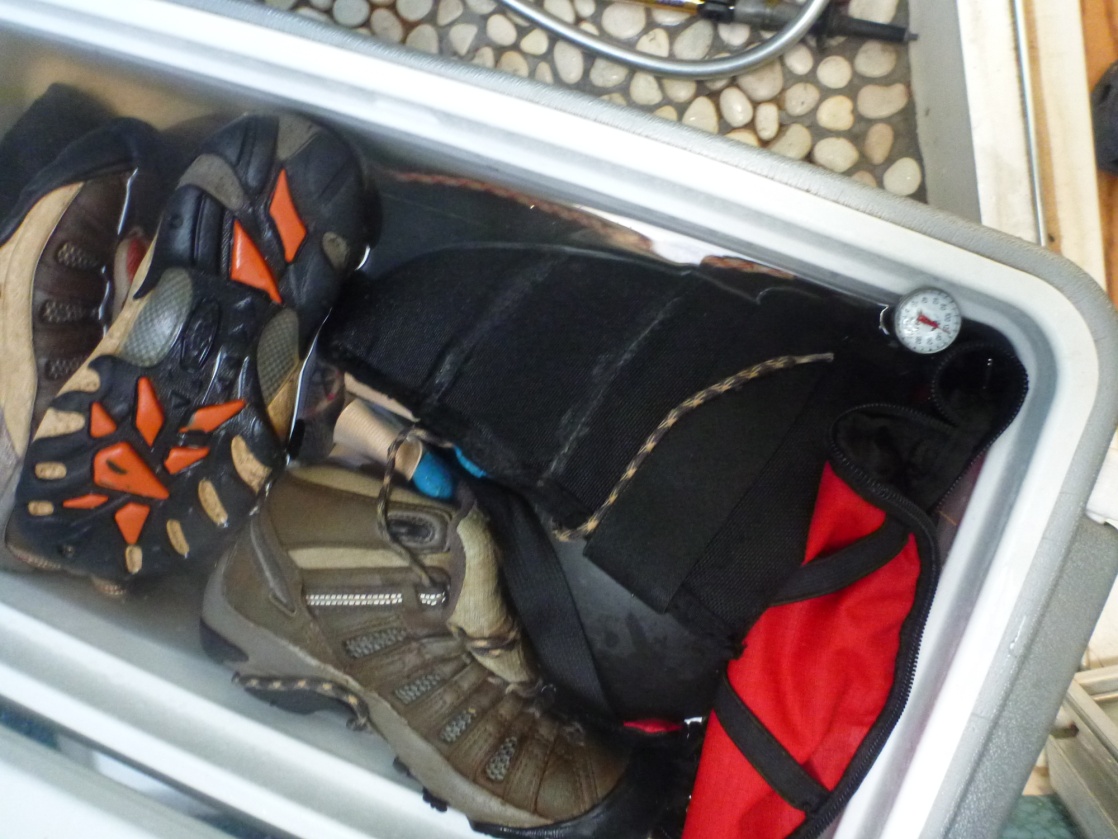 Potential for use of residential dishwashers and washing machines in WNS decontamination, Rickard S. Toomey III Mammoth Cave International Center for Science and Learning, Western Kentucky University and Mammoth Cave National Park
Potential for use of residential dishwashers and washing machines in WNS decontamination, Rickard S. Toomey III Mammoth Cave International Center for Science and Learning, Western Kentucky University and Mammoth Cave National Park
Group Events-Make it easy with a Decon Station
BLM and Fort Stanton Cave Study ProjectRecirculates water with on demand water heater and cattle tank
[Speaker Notes: Contact knuttpet@blm.gov for design info until future NSS News article.]
Propane burners and big pots
Signage can be helpful for large groups
[Speaker Notes: Set up information for]
Where to find more info
www.whitenosesyndrome.org
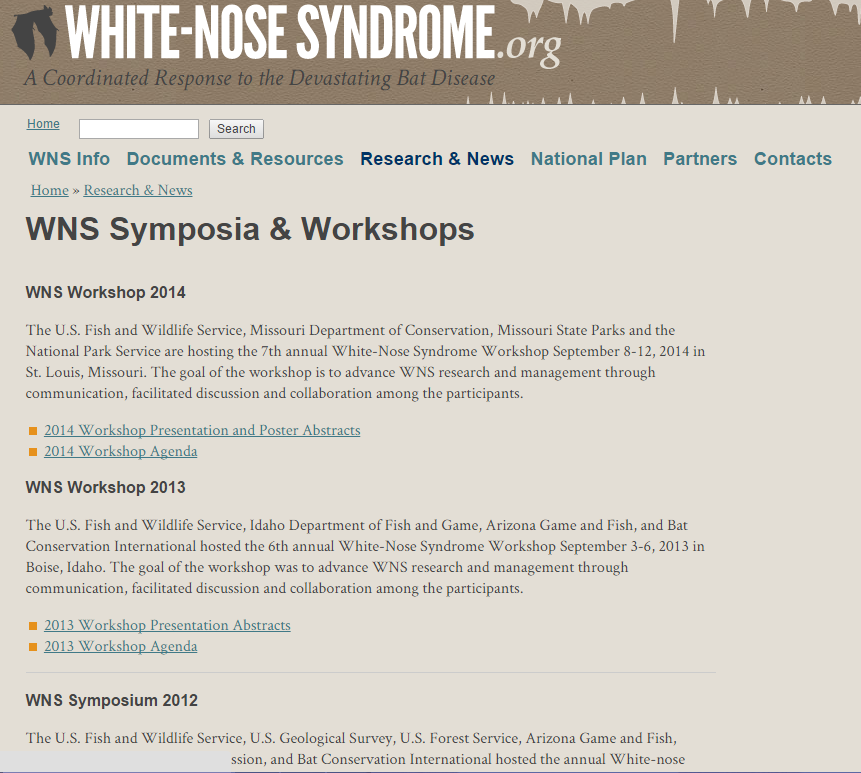 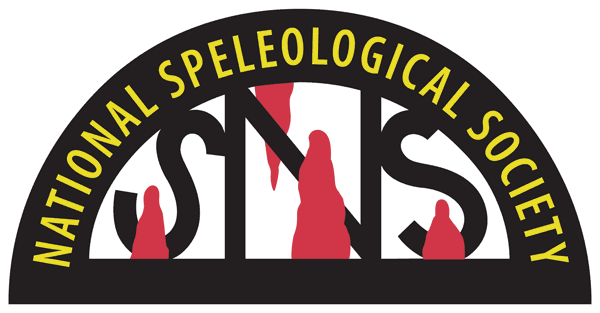 www.caves.org/WNS 

Contact WNSLiaison@caves.org

email list http://lists.caves.org/mailman/listinfo/wns
We explore, we study, we protect.  Visit www.caves.org.